Perfeição
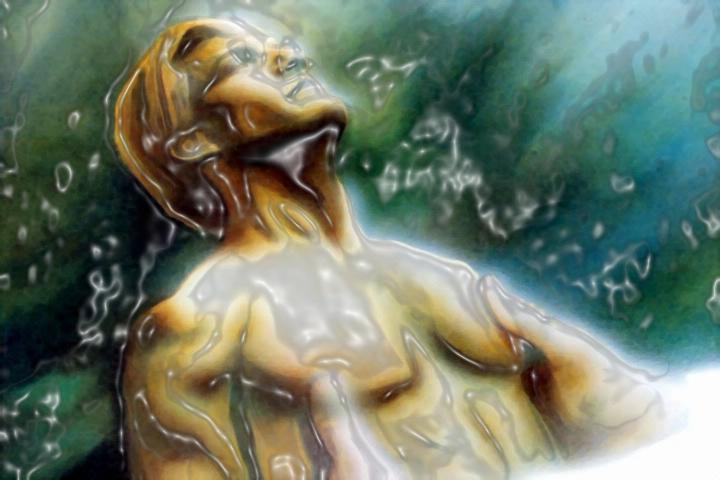 O Movimento “Carne Santa”
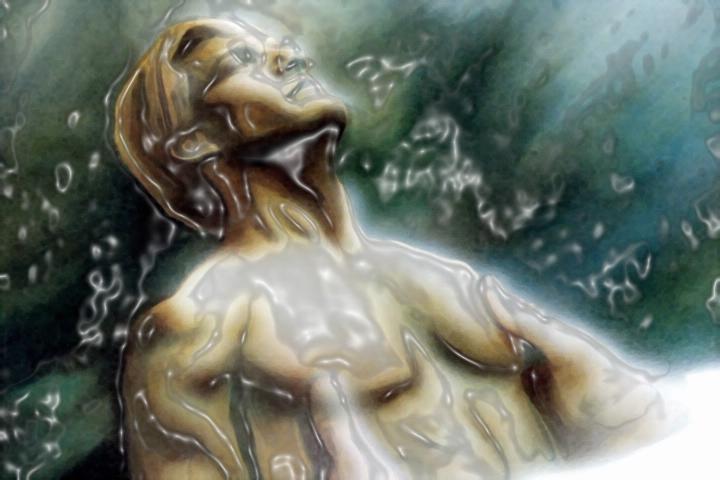 Efésios 4:14
“Para que não sejamos mais meninos
inconstantes, levados em roda
por todo o vento de doutrina...”
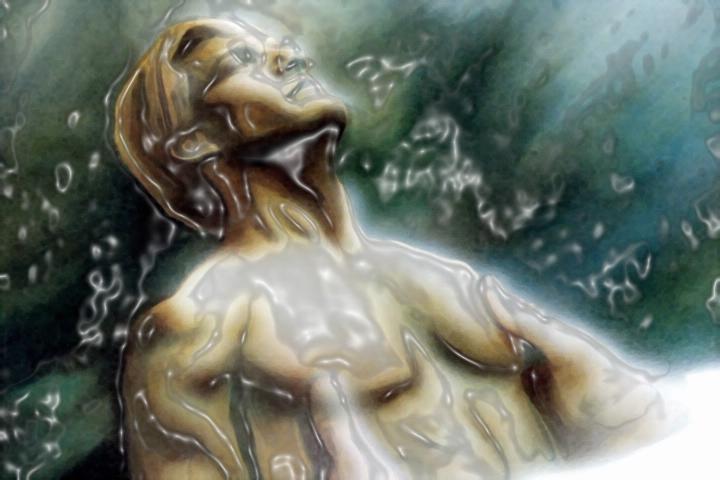 Eclesiastes 1:9
“O que foi, isso é o que há de ser; e o que se fez, isso se fará; de modo que nada há de novo debaixo do sol.”
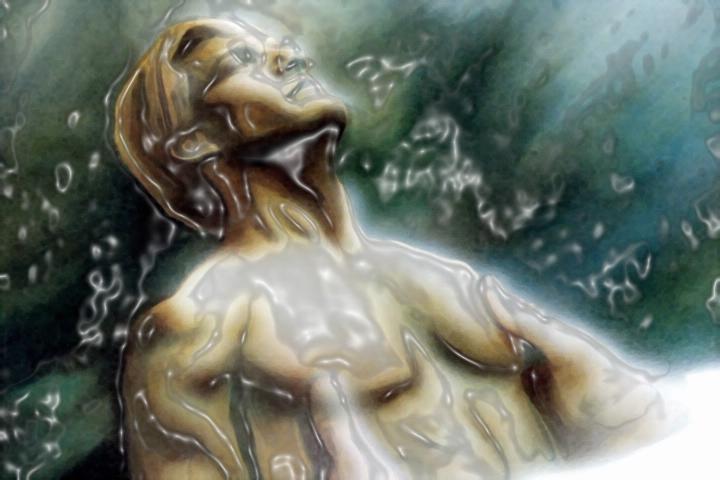 O movimento da “carne santa” se desenvolveu em 1899 e 1900 e, na época, foi apoiado por alguns dirigentes da igreja. O pregador adventista S. S. Davis (Evangelista da Associação de Indiana), percorreu todo o estado pregando sua “mensagem de purificação”. O livro Portadores de Luz diz que Davis “introduziu serviços religiosos caracterizados pela música impetuosa e o bater de palmas, os gritos e os saltos... Os adoradores frequentemente caíam prostrados e depois ... se declarava que eles haviam passado ‘pela experiência do jardim’ a que Cristo havia tido no Getsêmani.”
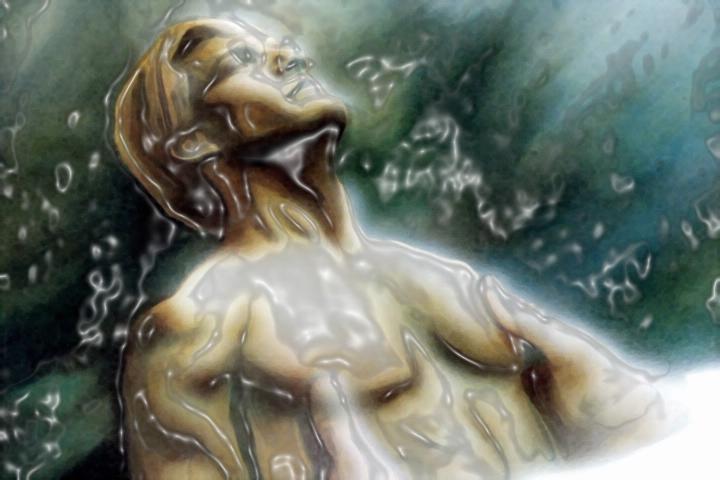 Os Frutos da “Carne Santa”
“Tivemos que enfrentar...alguns que pretendiam estar santificados e que já não podiam pecar, que estavam selados e que todas as suas impressões e ideias estavam em harmonia com a vontade de Deus. Pretendiam curar os enfermos e operar milagres. Tinham poder satânico e eram ditatoriais, cheios de imposições e cruelmente opressores.” 2 ME, 27
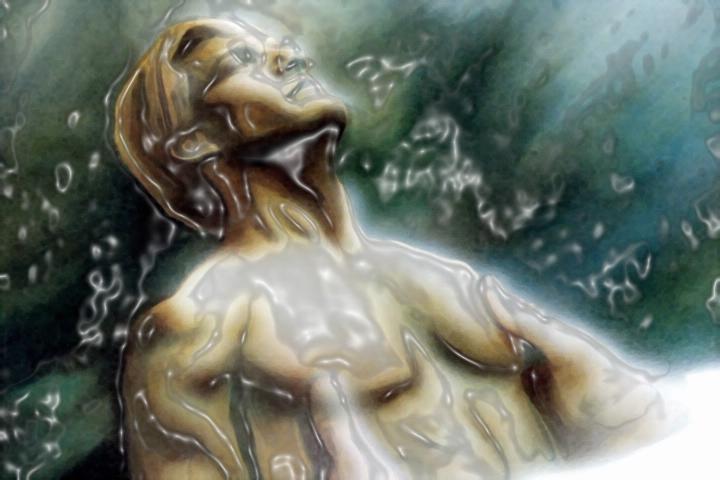 Os Frutos da “Carne Santa”
“Alguns pareciam crer que a religião consistia em grande excitação e rumor.... Alguns havia que professavam grande humildade, e advogavam o arrastar-se no chão, quais crianças, como prova de humildade. Havia alguns em Paris (Maine), criam ser pecado trabalhar.... Diferentes ocasiões foram marcadas para a vinda do Senhor e insistia-se a tal respeito com os irmãos.” Vida e Ensinos, 73, 74 e 77
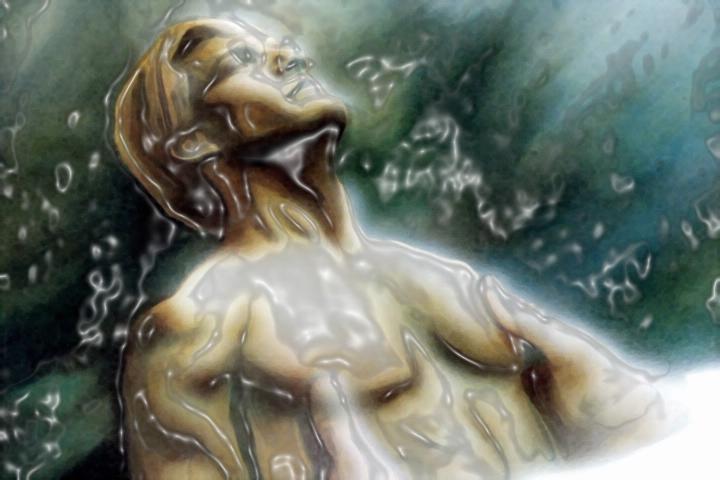 Os Frutos da “Carne Santa”
“Eles sustentavam que aqueles que foram santificados não podem pecar. E isso naturalmente leva a crer que as afeições e desejos dos santificados eram sempre retos, e não corriam o risco de conduzi-los ao pecado. De acordo com esses enganos, praticavam os piores pecados sob o manto da santificação...” 	Life Sketches, 83 e 84
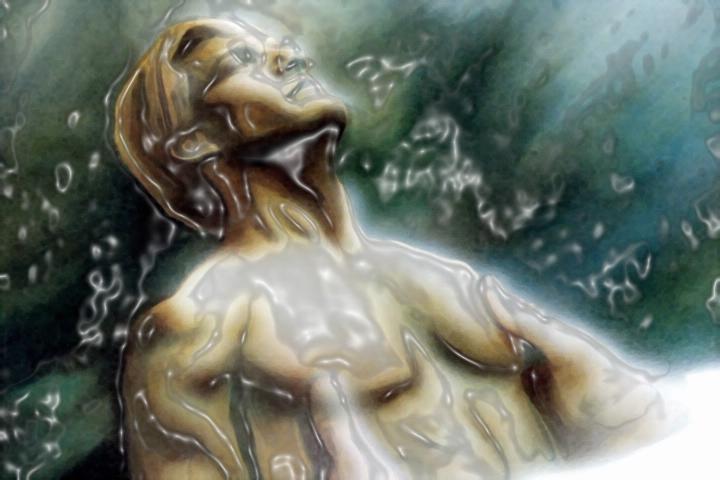 Vai se repetir
“o Senhor mostrou-me ... que a história do passado se repetiria.” 2 ME, 37
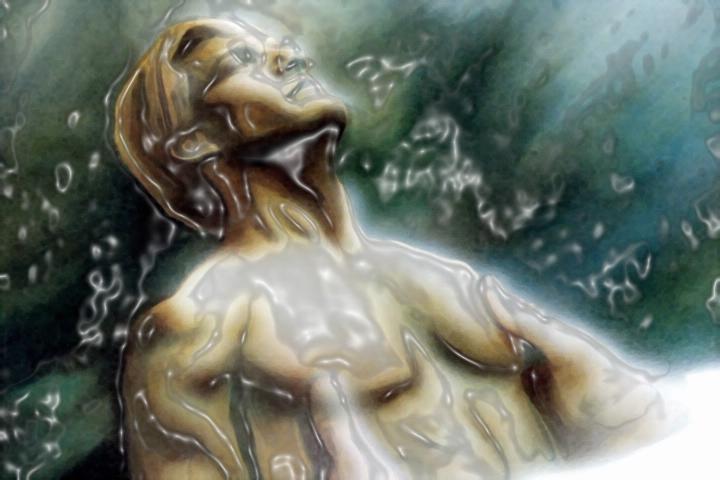 Vai se repetir
“Essas coisas que aconteceram no passado hão de ocorrer no futuro. ... Deus convida Seu povo, que tem a luz diante de si na Palavra e nos Testemunhos, a ler e considerar, e dar ouvidos. Instruções claras e definidas têm sido dadas a fim de todos entenderem. Mas a comichão do desejo de dar origem a algo de novo dá em resultado doutrinas estranhas.” 2 ME, 38.
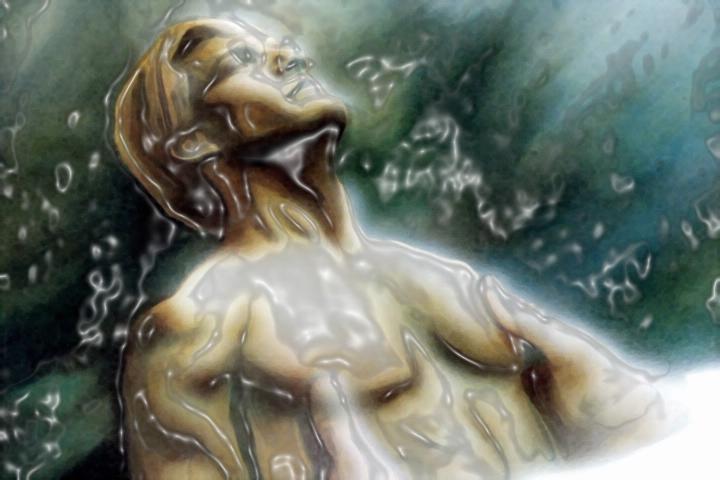 Vai se repetir
Será que vão ser apenas gritos, dança e bateria? Ou a própria doutrina se repetirá?
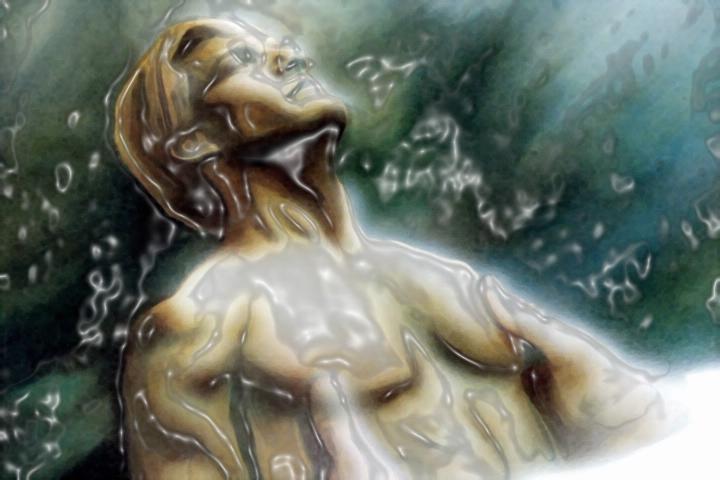 Do que se trata esta doutrina?
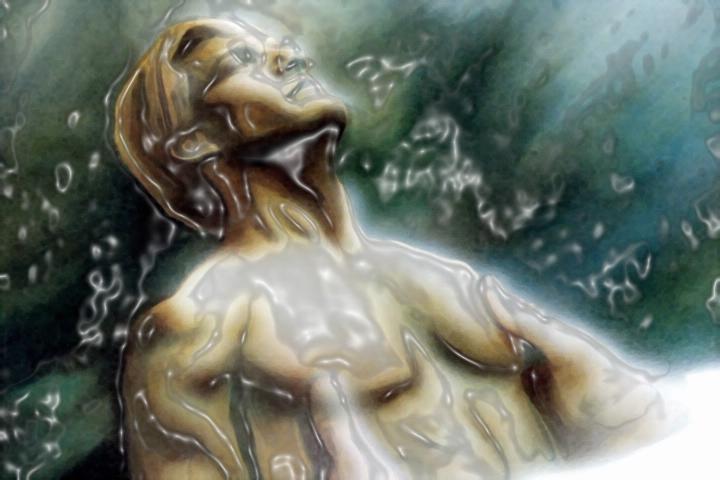 “O ensino dado com relação ao que é denominado ‘carne santa’ é um erro. Todos podem obter agora corações puros, mas não é correto pretender nesta vida possuir carne santa. O apóstolo Paulo declara: ‘Eu sei que em mim, isto é, na minha carne, não habita bem algum.’ Rom. 7:18” 2 ME, 32
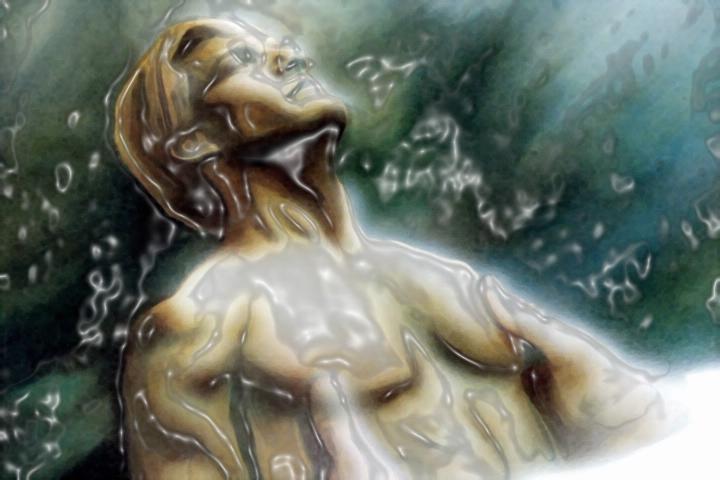 “Seja esse aspecto de doutrina levado um pouco mais longe, e conduzirá à pretensão de que seus defensores não podem pecar; de que uma vez que tenham carne santa, suas ações são todas santas.” 2 ME, 32
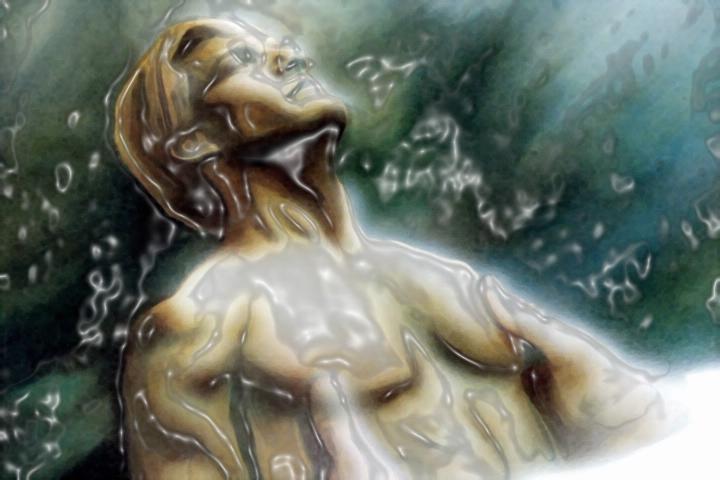 “E se bem que não possamos pretender a perfeição da carne, podemos possuir perfeição cristã da alma.” 2 ME, 32
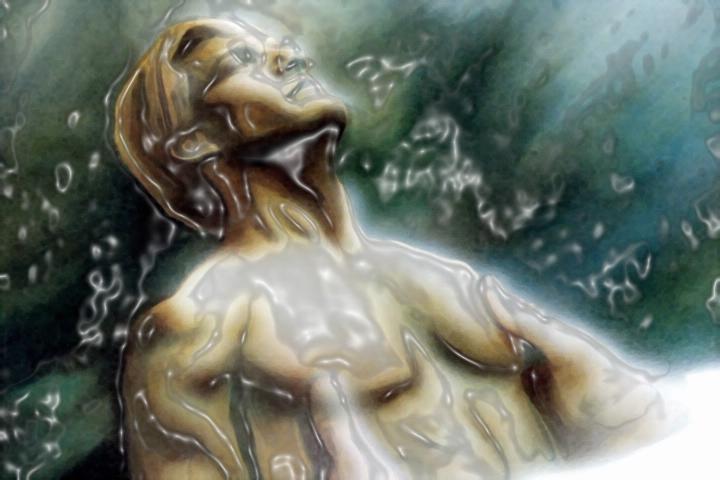 “Quando os seres humanos receberem carne santa, não permanecerão na Terra, mas serão levados ao Céu. ... É por ocasião de Sua vinda que Cristo deve transformar ‘nosso corpo abatido, para ser conforme o Seu corpo glorioso’. Filip. 3:21.” 2 ME, 33
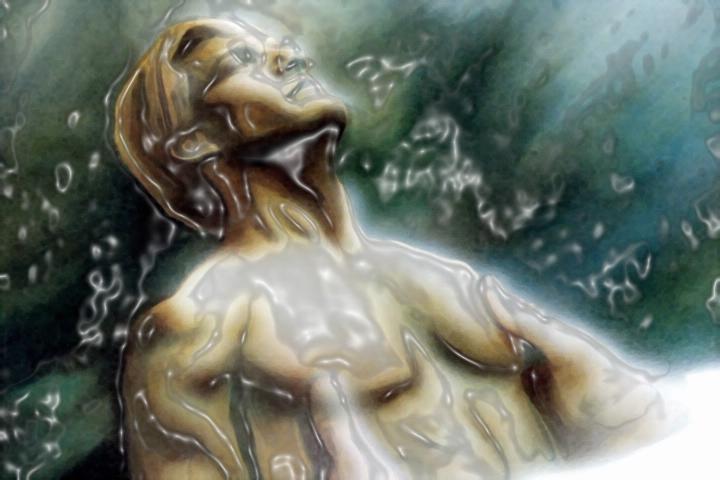 1 Coríntios 15:51-54
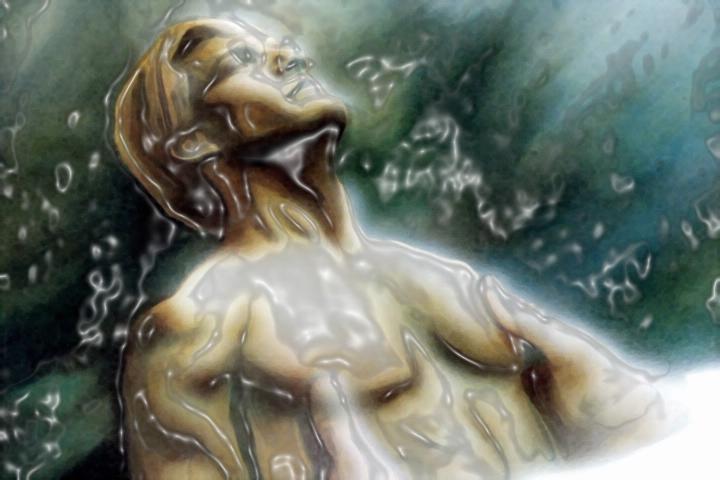 Descrição encontrada no livro Mensagens Escolhidas, vol. 2, p. 31 (versão original em inglês)
“Um ensinamento fanático denominado ‘A Doutrina da Carne Santa’ foi iniciado em 1900 em Indiana, levando o presidente da Associação e vários obreiros para sério erro. Essa teoria alegava que aqueles que seguem o Salvador devem ter sua natureza caída aperfeiçoadas ao passarem por uma experiência do ‘jardim do Getsêmani’, adquirindo assim um estado de impecabilidade física como uma preparação essencial para a trasladação. ...”
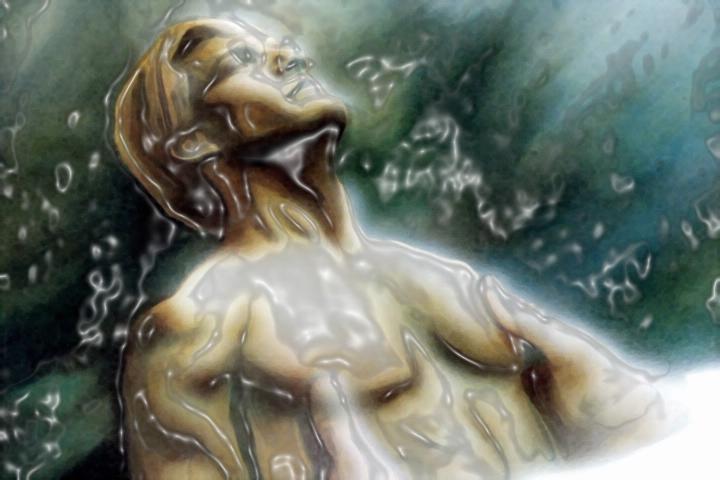 Descrição encontrada no livro Mensagens Escolhidas, vol. 2, p. 31 (versão original em inglês)
“... Depois disso, era asseverado que ele não poderia pecar e que nunca morreria. Os pastores S. N. Haskell e A. J. Breed, dois de nossos ministros denominacionais dirigentes, foram enviados para a reunião campal realizada em Muncie, Indiana, de 13 a 23 de setembro de 1900, para combater esse fanatismo.”
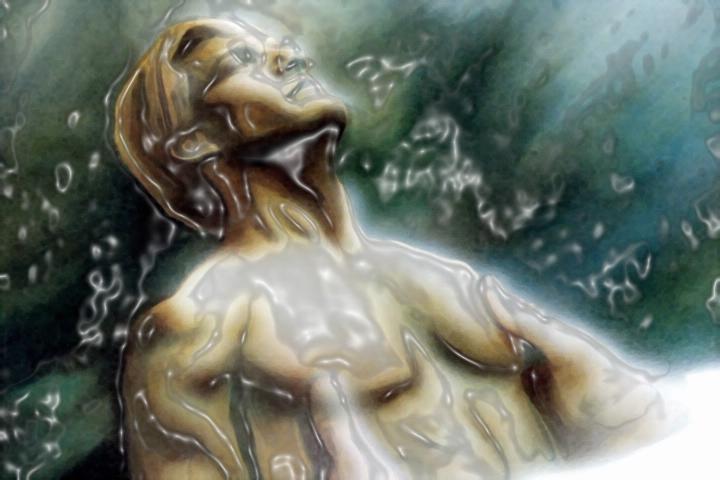 Carta de Stephen Haskell a Ellen White (25/09/1900)
Trecho publicado no livro The Word Was Made Flesh, p. 126
“Quando nós declaramos que críamos que Cristo tinha nascido em humanidade caída, eles nos representaram como crendo que Cristo pecou, não obstante o fato de que nós declarassemos nossa posição tão claramente que era como se ninguém pudesse nos mal compreender.”
Podemos detectar dois fatores importantes aqui
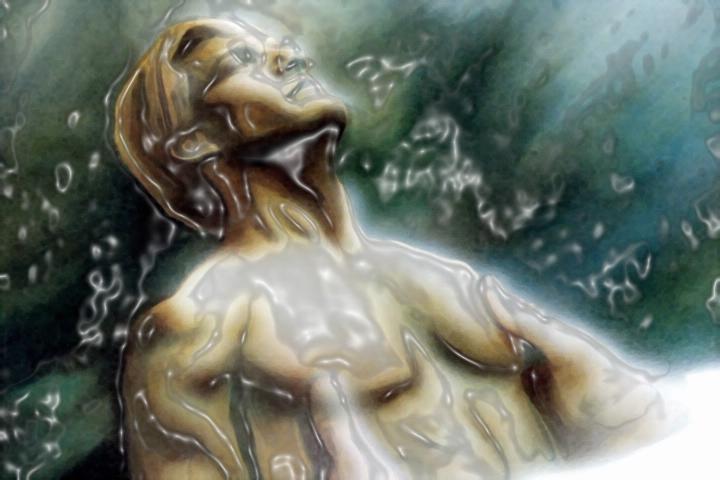 Alberto R. Timm, Revista do Ancião, out-dez 2006
“As Escrituras ensinam que os seres humanos herdam apenas a natureza pecaminosa, sem que lhes seja atribuída a ‘culpa’ do pecado de Adão.”
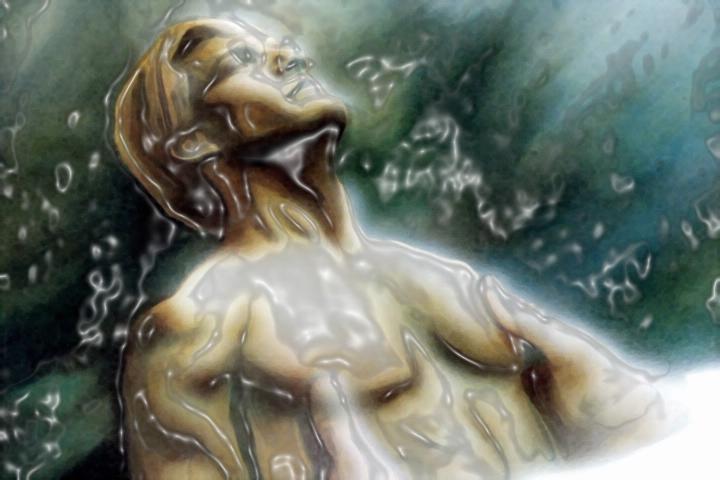 Carta de Stephen Haskell a Ellen White (25/09/1900)
Trecho publicado no livro The Word Was Made Flesh
cio
“Seu ponto teológico neste assunto em particular parecia ser este: Eles creem que Cristo tomou a natureza de Adão antes de sua queda; portanto ele tomou a humanidade como ela era no jardim do Édem, e esta humanidade era santa, e esta era a humanidade que Cristo tinha; e agora, eles dizem, o tempo particular chegou para nós nos tornarmos santos neste sentido, e então teremos a ‘fé da trasladação,’ e nunca morreremos.”
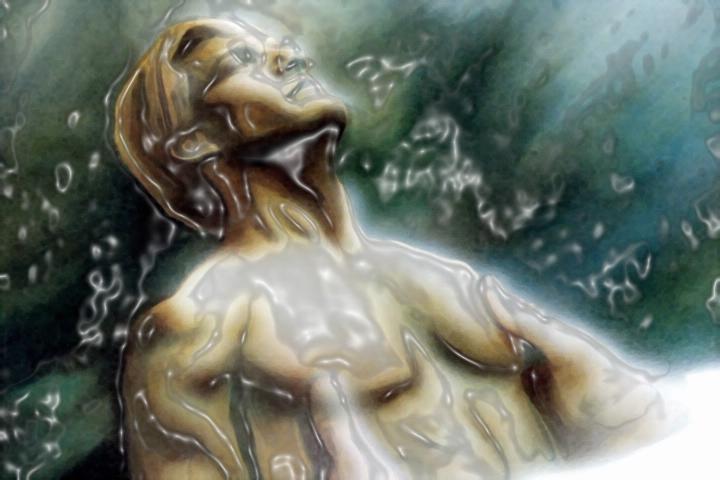 Principais Características da Carne Santa
Criam em pecado original;
Criam que Cristo tinha a natureza de Adão não caída;
Criam que tinham obtido o corpo transformado;
Criam na impossibilidade de pecar;
Criam que, uma vez livres da possibilidade de pecar, todo e qualquer impulso ou desejo que possuíssem eram santos por natureza;
Isso os levava a praticar todo tipo de pecado.
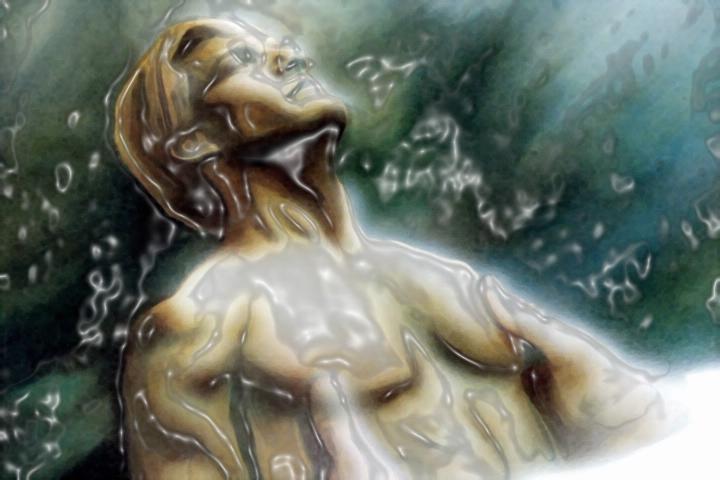 pais
O que aconteceu depois?
Como a igreja combateu a “carne santa”?
Na assembleia da Associação Geral, um homem foi escolhido para refutar a doutrina da “carne santa” através de uma palestra em 16 de abril de 1901. Seu nome era Ellet J. Waggoner
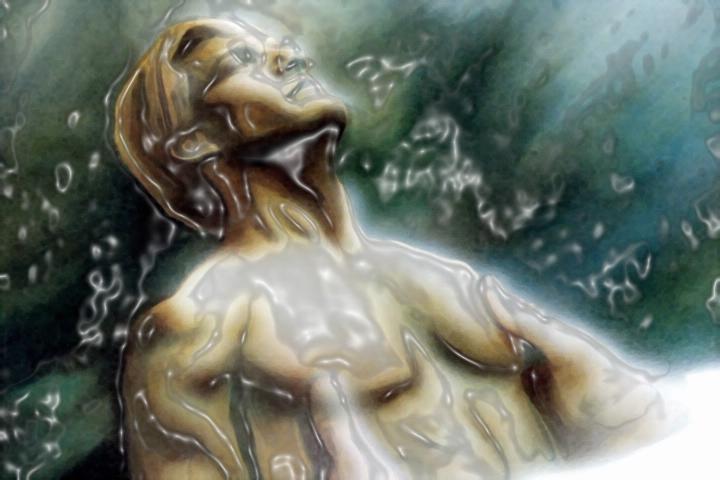 O que aconteceu depois?
Como a igreja combateu a “carne santa”?
O que Waggoner pregou naquele dia?
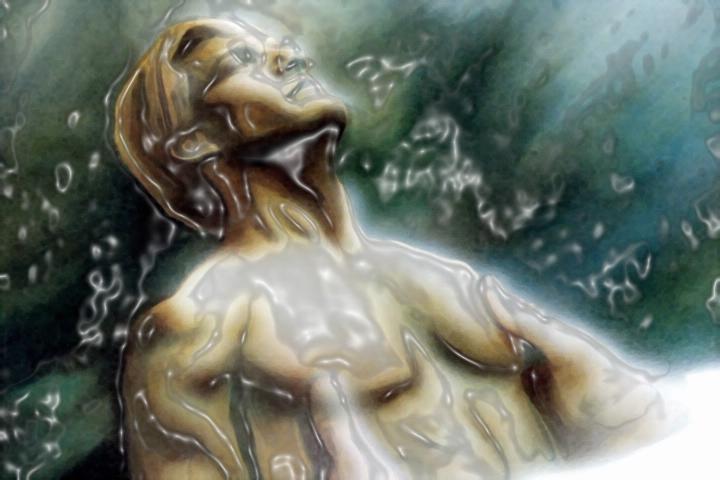 O que aconteceu depois?
Como a igreja combateu a “carne santa”?
“Vocês não percebem que a ideia de que a carne de Jesus não era semelhante à nossa, necessariamente envolve a ideia da imaculada concepção da virgem Maria? Prestem atenção; nEle não há pecado, mas o mistério de Deus manifesto na carne, a maravilha dos séculos, o assombro dos anjos ... é a perfeita manifestação da vida de Deus em Sua imaculada pureza na carne pecaminosa. (Congregação: amém!) Ó! Não é mesmo uma maravilha? ...”
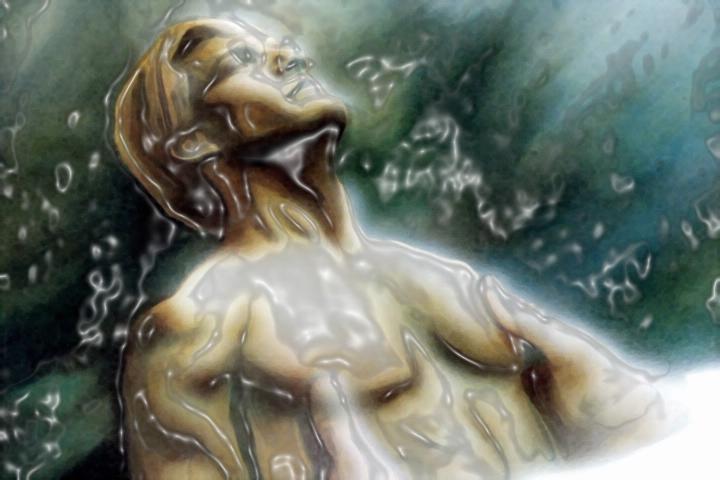 O que aconteceu depois?
Como a igreja combateu a “carne santa”?
“... Ele [Cristo] estabeleceu a vontade de Deus na carne, e também o fato de que a vontade de Deus pode ser realizada em qualquer humana e pecaminosa carne. Mas antes de tudo essa maravilha precisa ser realizada no homem pecaminoso; não simplesmente na pessoa de Cristo, mas em Jesus Cristo reproduzido e multiplicado em Seus milhões de seguidores. ... Jesus nos concede a experiência de Seu poder na carne pecaminosa.”
Ellet J. Waggoner, General Conference Bulletin 1901, pág. 401
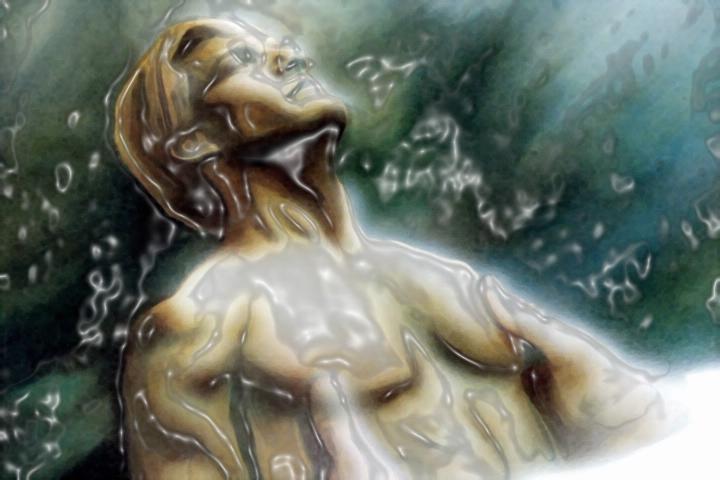 Qual foi o resultado de tudo?
A mensagem de Waggoner e  o testemunho de Ellen White foram atendidos, e no dia seguinte os dois principais líderes do movimento, S. S. Davis e R. S. Donnell (presidente da Associação de Indiana), confessaram seu erro diante de um auditório de aproximadamente 300 espectadores.
Davis abandonou a crença na “carne santa”, mas continuou crendo que Jesus tinha uma natureza pré-lapsariana e, por isso, em 1905 ele foi excluído definitivamente do ministério adventista.
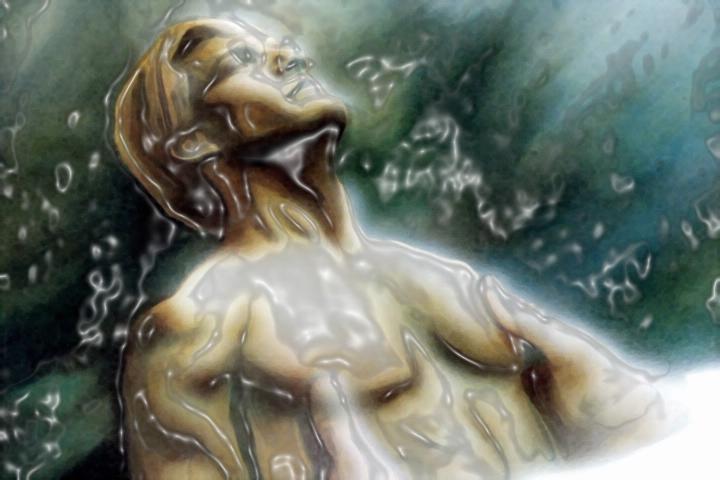 E quanto a R. S. Donnell?
“Eu me sinto indigno de estar diante desta grande assembléia de meus irmãos nesta manhã. Muito cedo na vida me foi ensinado a reverenciar e amar a Palavra de Deus; e quando lia nela como Deus costumava falar ao Seu povo, corrigindo seus erros, e guiando-os em todos os seus caminhos, quando era uma mera criança eu dizia: ‘Por que não temos um profeta? Por que Deus não fala conosco hoje como Ele costumava fazer?’...
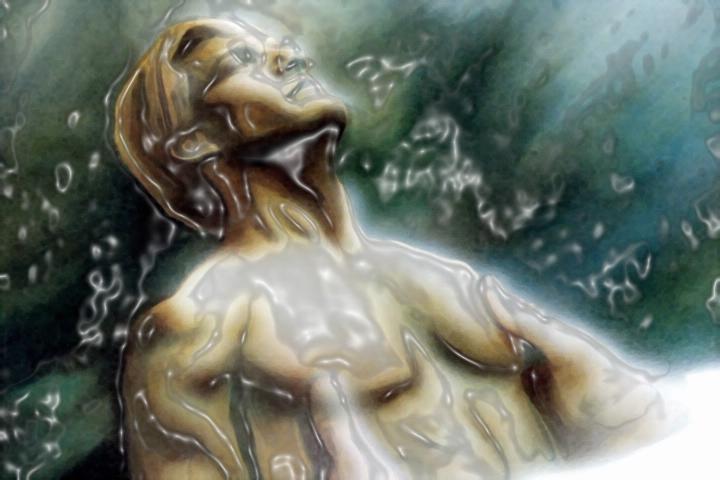 E quanto a R. S. Donnell?
“Quando eu encontrei este povo, eu estava mais do que grato em saber que havia um profeta entre eles, e desde o início eu tenho sido um firme crente, e caloroso defensor dos Testemunhos e do Espírito de Profecia. Me foi sugerido algumas vezes no passado, que o teste neste ponto de fé vem quando o Testemunho vem diretamente a nós. ...
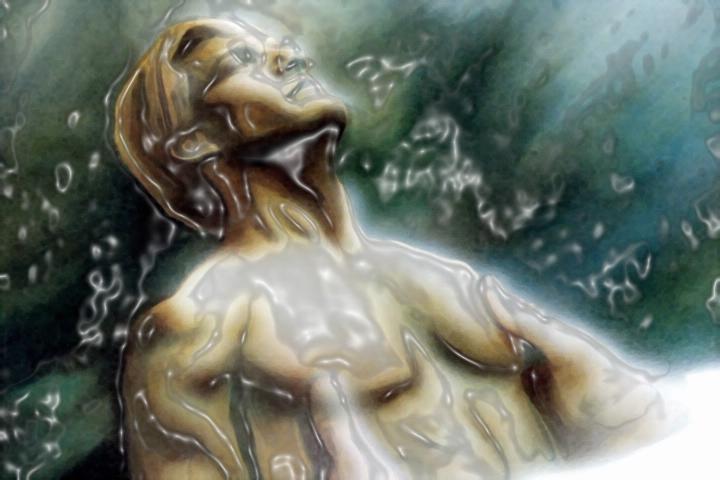 E quanto a R. S. Donnell?
“Como aproximadamente todos vocês sabem, no Testemunho de ontem pela manhã, o teste chegou a mim. Mas, irmãos, eu posso agradecer a Deus nesta manhã porque minha fé no Espírito de Profecia permanece inabalável. Deus falou. Ele diz que eu estou errado, e eu respondo, Deus está certo e eu estou errado. ...
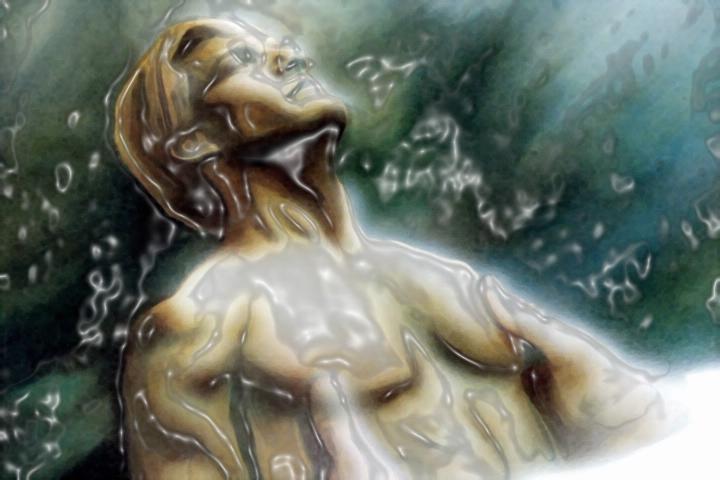 E quanto a R. S. Donnell?
“Eu sinto muito, muito que eu tenha feito algo que prejudicaria a causa de Deus, e conduziria outros no caminho errado. Eu pedi a Deus que me perdoasse, e eu sei que Ele o fez. Como delegados e representantes da causa de Deus na Terra, eu agora peço que vocês me perdoem dos meus pecados, e eu peço as suas orações por força e sabedoria para andar corretamente no futuro. É minha determinação pela ajuda de Deus, saudá-los no reino de Deus.” S. N. Haskell – Man of Action, pág. 174 e 175.
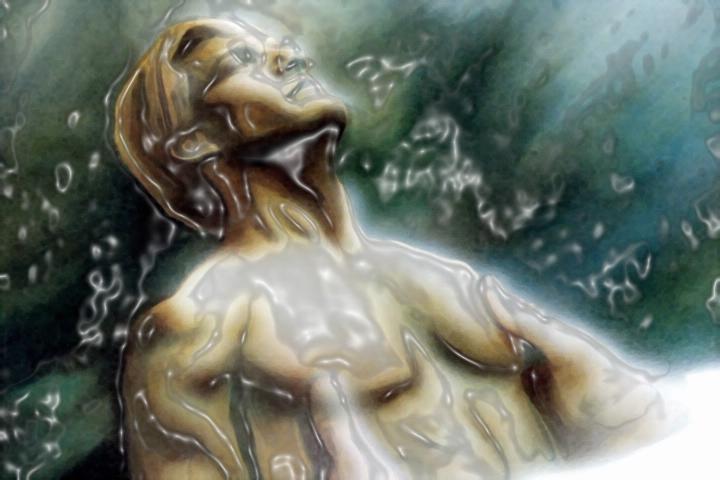 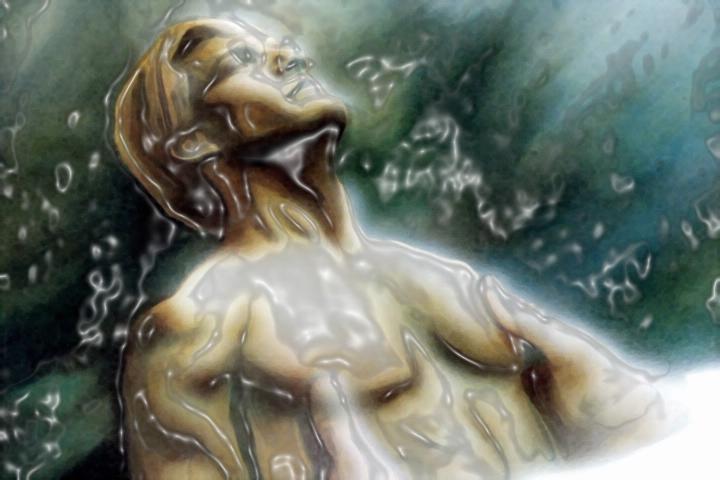 Posição Quanto à
Natureza Humana de Jesus
Haskell: “Cristo não se revestiu da natureza dos anjos, ou mesmo do homem no estado em que foi criado, mas de nossa natureza decaída.” Signs of the Times, 9 de abril de 1896
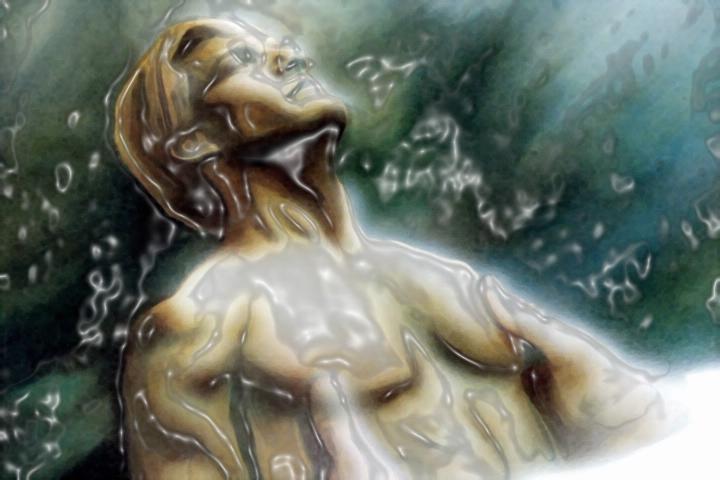 Posição Quanto à
Natureza Humana de Jesus
Ellen White: “Teria sido uma quase infinita humilhação para o Filho de Deus, revestir-Se da natureza humana mesmo quando Adão permanecia em seu estado de inocência, no Éden. Mas Jesus aceitou a humanidade quando a raça havia sido enfraquecida por quatro mil anos de pecado. Como qualquer filho de Adão, aceitou os resultados da operação da grande lei da hereditariedade. O que estes resultados foram, manifesta-se na história de Seus ancestrais terrestres. Veio com essa hereditariedade para partilhar de nossas dores e tentações, e dar-nos o exemplo de uma vida impecável.” O Desejado de Todas as Nações, 49
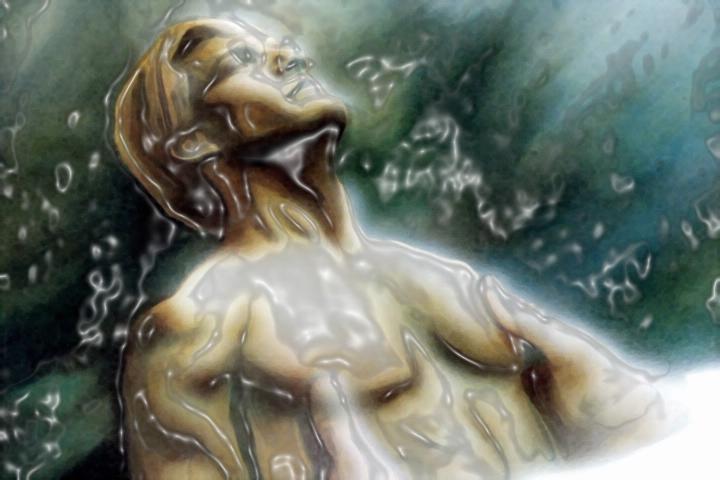 Posição Quanto à
Natureza Humana de Jesus
Ellen White: “Estava nos planos de Deus que Cristo tomasse sobre Si mesmo a forma e a natureza do homem caído.” Spiritual Gifts, vol. 4, 115
“A grande obra da redenção deveria ser levada a efeito não apenas com o redentor tomando o lugar do decaído Adão... O Rei da glória Se propôs humilhar-Se na degenerada humanidade... Ele tomaria a natureza do homem corrompido.” Review and Herald, 24 de fevereiro de 1874
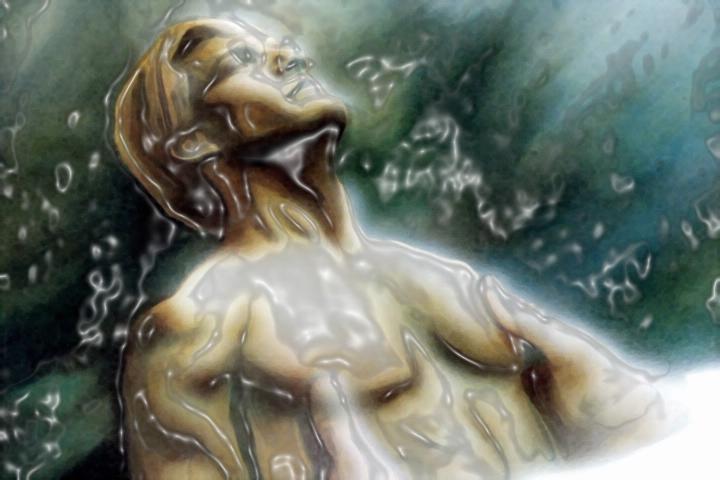 Posição Quanto à
Natureza Humana de Jesus
W. W. Prescott (1896): “Portanto, veja que o que as Escrituras afirmam muito claramente é que Jesus Cristo tinha exatamente a mesma carne que nós carregamos – carne de pecado, carne na qual nós pecamos; carne, entretanto, na qual ele não pecou. Mas ele leva nossos pecados naquela carne de pecado.” Bible Echo, January 6, 1896
“Apesar de Jesus Cristo ter tomado sobre Si carne pecaminosa – carne na qual pecamos – Ele a assumiu. Esvaziando-Se de Si mesmo e recebendo a plenitude do próprio Deus, o Senhor pôde mantê-Lo livre de pecar nessa carne pecaminosa.” General Conference Bulletin, 1895
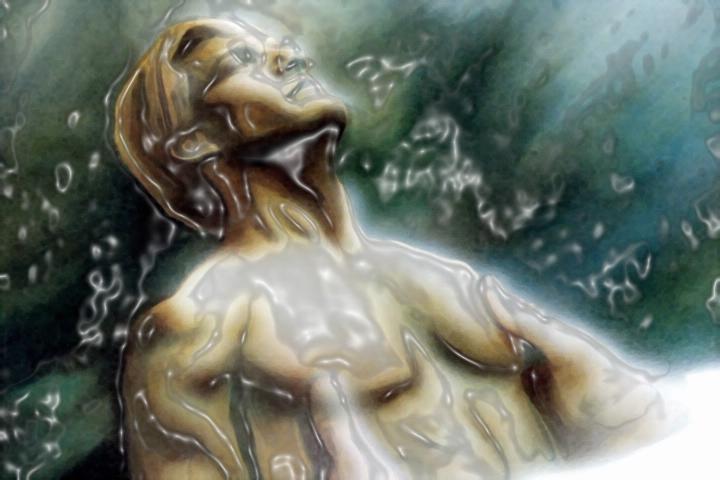 Posição Quanto à
Natureza Humana de Jesus
Tiago White (1853): “Jesus Cristo, lhe declara ser Ele o Filho de Deus, um com o Pai... O que tomou sobre Si a semente de Abraão, nossa natureza, e a preservou sem pecado.” Review and Herald, 18 de outubro de 1853
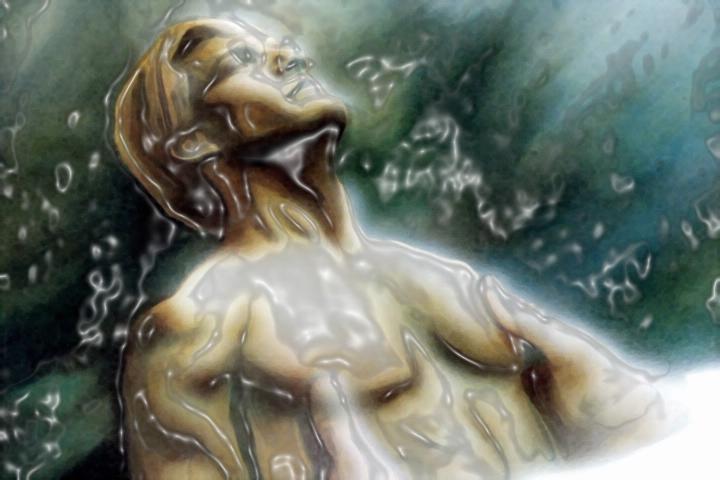 Posição Quanto à
Natureza Humana de Jesus
J. M. Stephenson (1854): “Dizer que Deus enviou Seu próprio Filho ‘em semelhança de carne de pecado’, equivale a afirmar que o Filho de Deus assumiu nossa natureza” Review and Herald, 9 de novembro de 1854
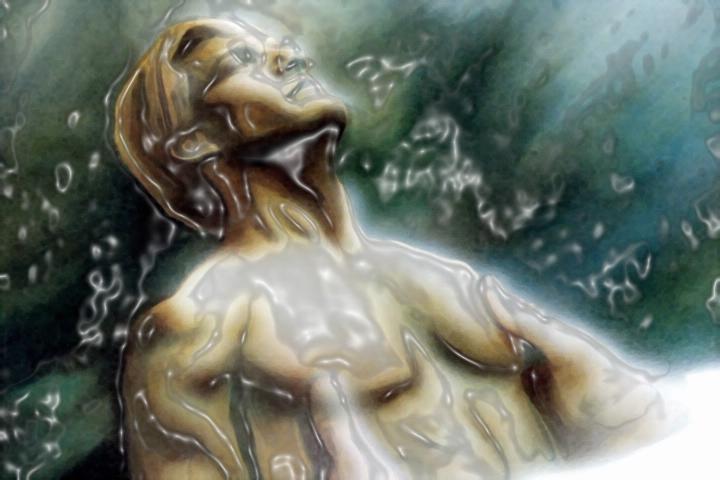 Posição Quanto à
Natureza Humana de Jesus
Milton C. Wilcox (1911): “O Verbo Eterno ‘tornou-Se carne’, a mesma que possuímos; pois Ele é ‘nascido de mulher, nascido sob a lei’... Um participante da ‘carne e do sangue’ da humanidade; ‘em todas as coisas’ ‘feito semelhante a Seus irmãos’, ‘sendo tentado’. Ele enfrentou todas as tentações que você e eu enfrentamos, pela fé na vontade e Palavra de Deus.” Questions and Answers, vol. 1, p. 19 e 20
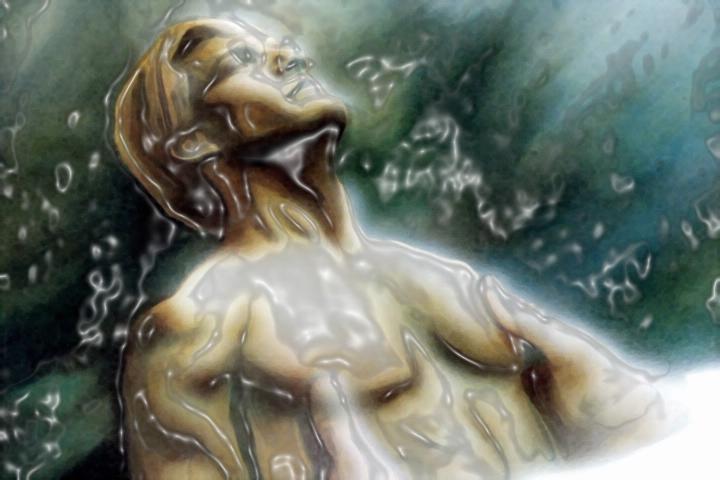 Posição Quanto à
Natureza Humana de Jesus
Urias Smith (1897): “Ele [Jesus] veio em semelhança de carne pecaminosa para demonstrar diante de todos os partidos em controvérsia, que era possível aos homens guardar a lei na carne. Demonstrou isso por observá-la Ele próprio. Em nosso plano de existência e em nossa natureza, Ele prestou tal obediência a cada princípio e preceito, que o próprio olho da Onisciência não detectou sequer uma falha nela.” Olhando Para Jesus, p. 30